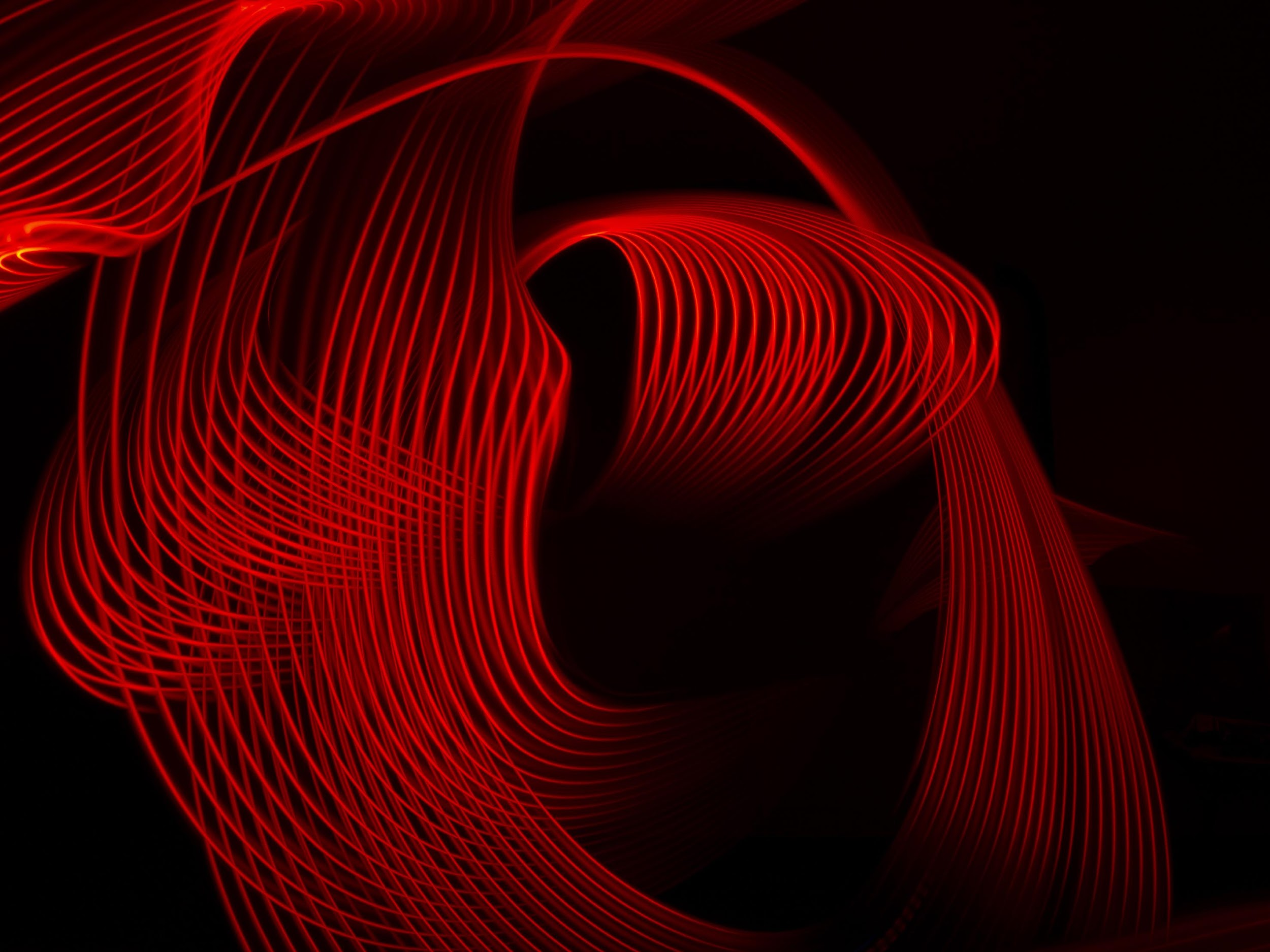 ESOL Program/Title III
2022 ESOL Teacher PLC
The Continued Development and Defining of the ESOL Teacher Role
Marilyn J. Borges
08-25-21
ESOL Program/Title III
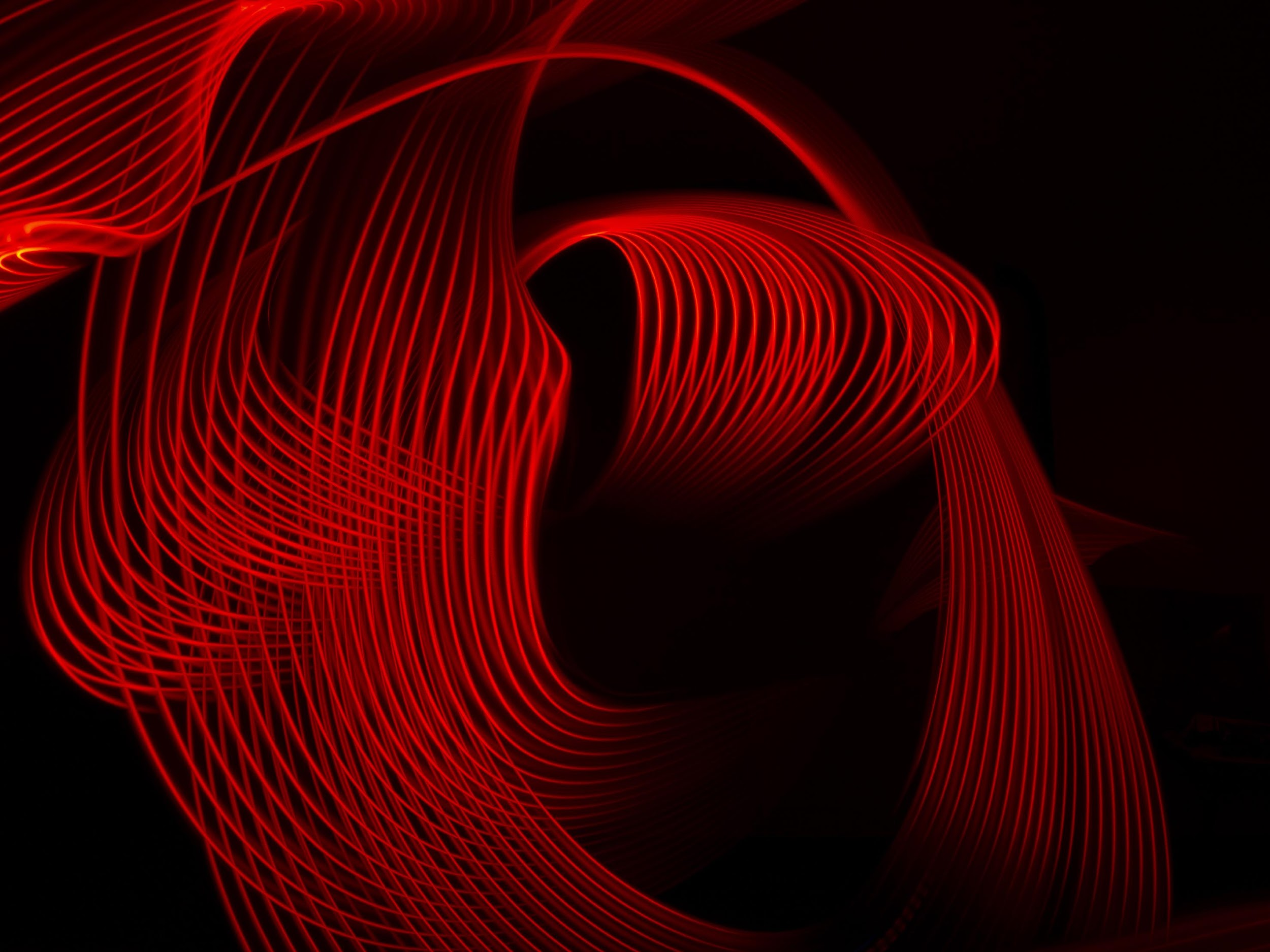 23 ESOL Teachers
14 Elementary 
9 Secondary
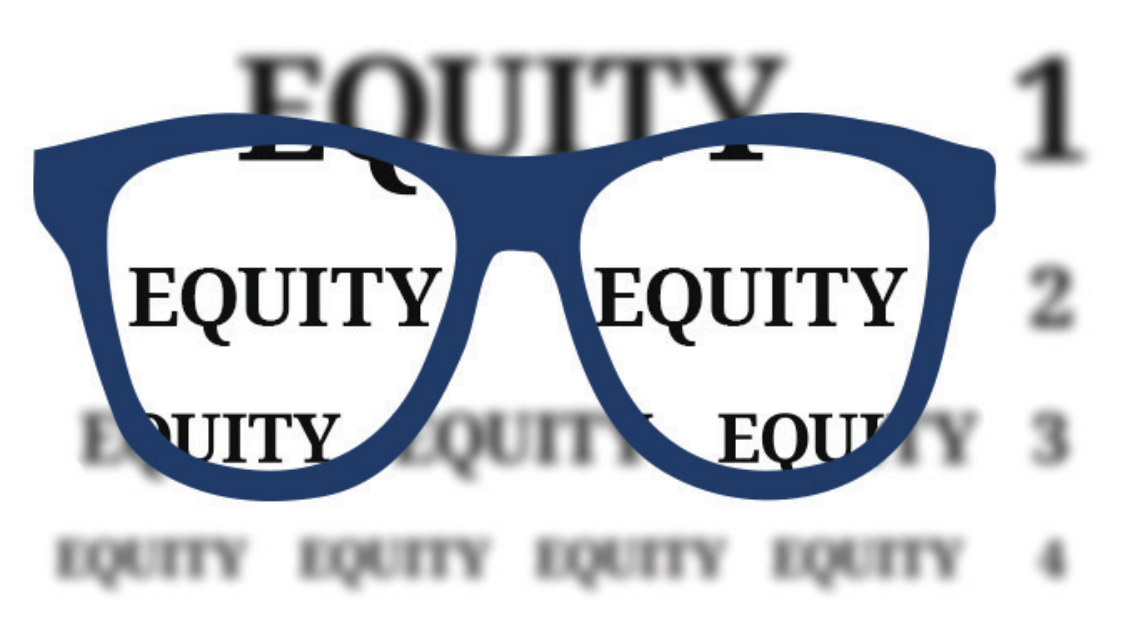 Asset Based Lense
Emerging Bilinguals
versus 
English Language Learners
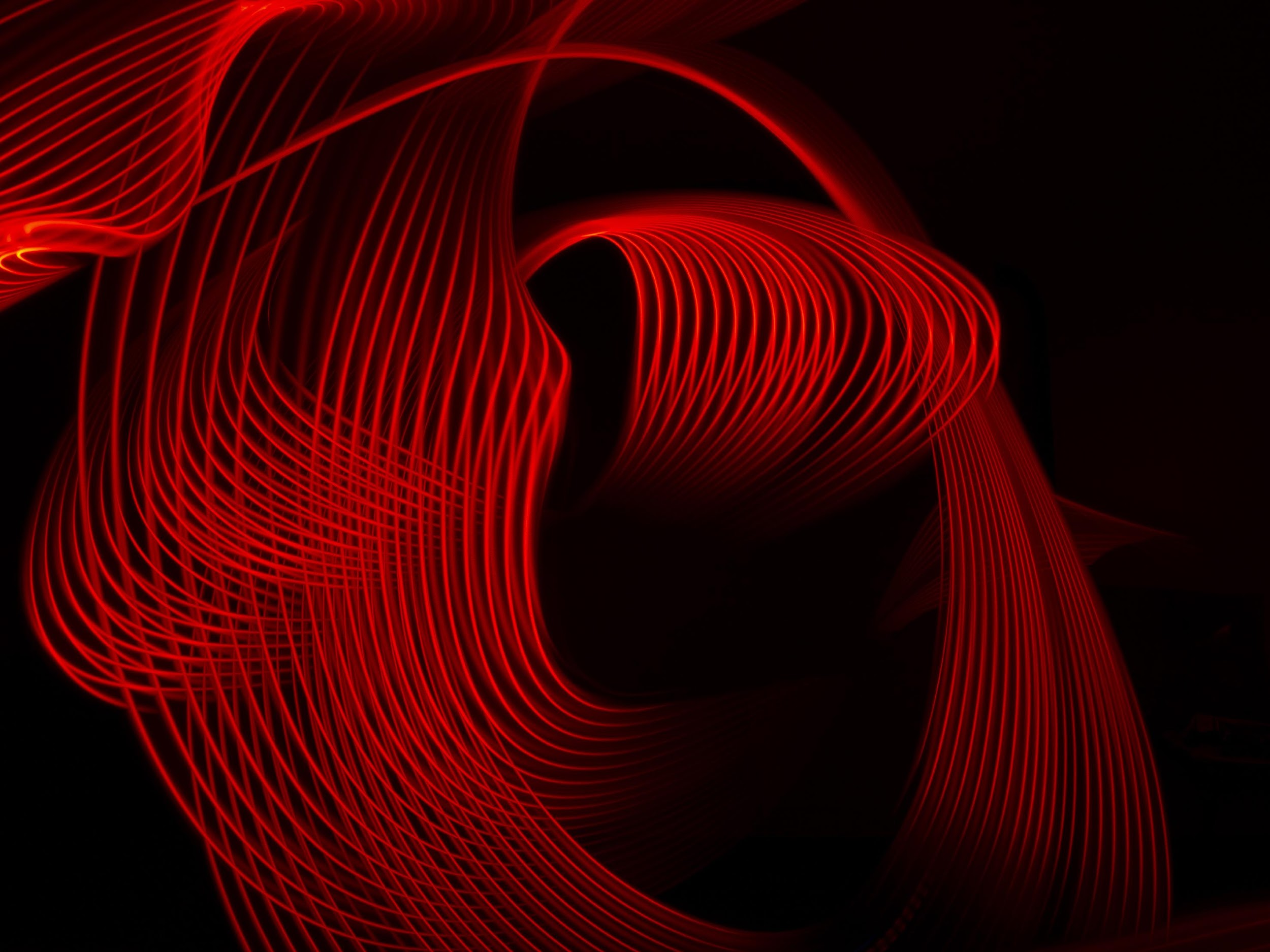 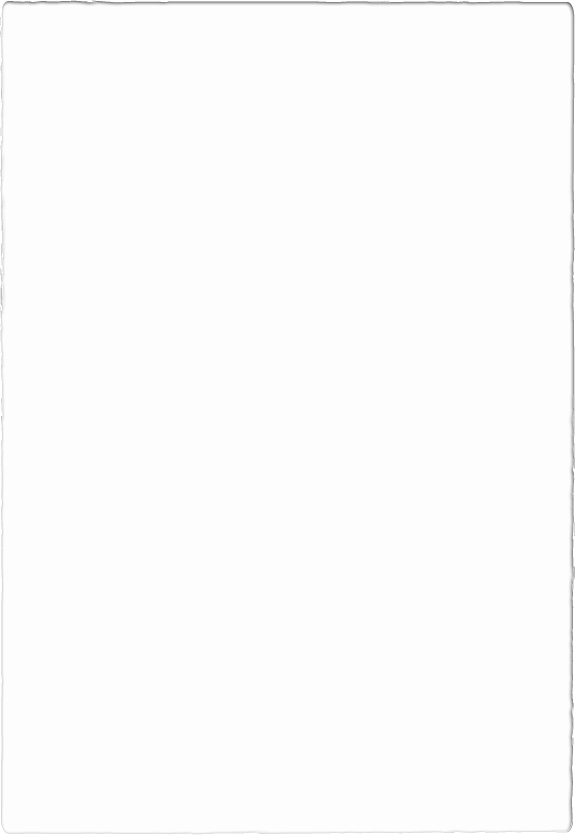 ESOL Program/Title III
Sheltered English Language Arts

Sheltered Core/Basic Subject Areas

Mainstream-Inclusion English Language Arts

Mainstream-Inclusion Core/Basic Subject Areas

Maintenance and Developmental Bilingual Education

Dual Language (two-way) Developmental Bilingual Education
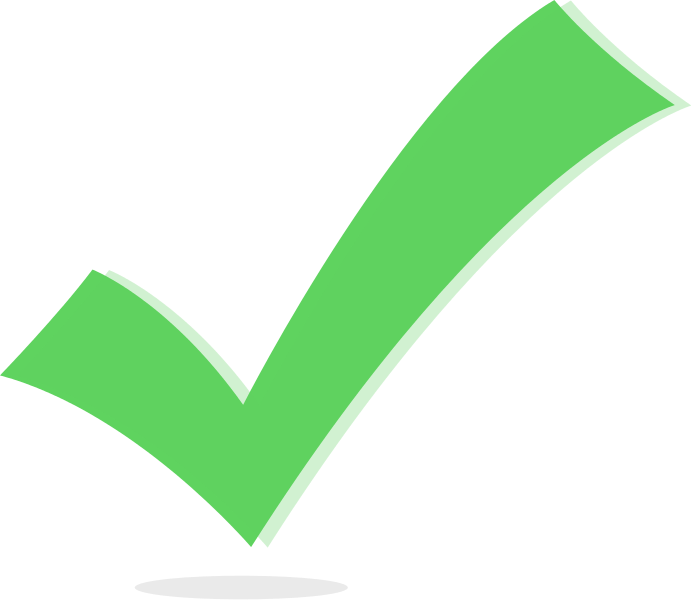 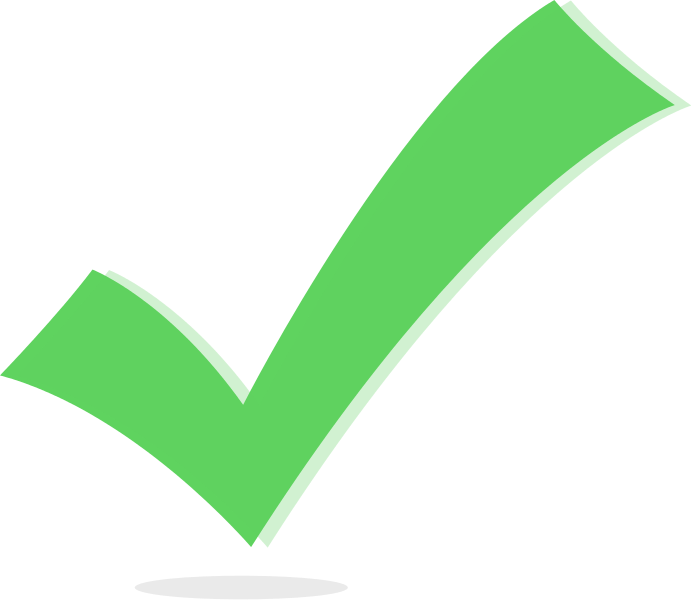 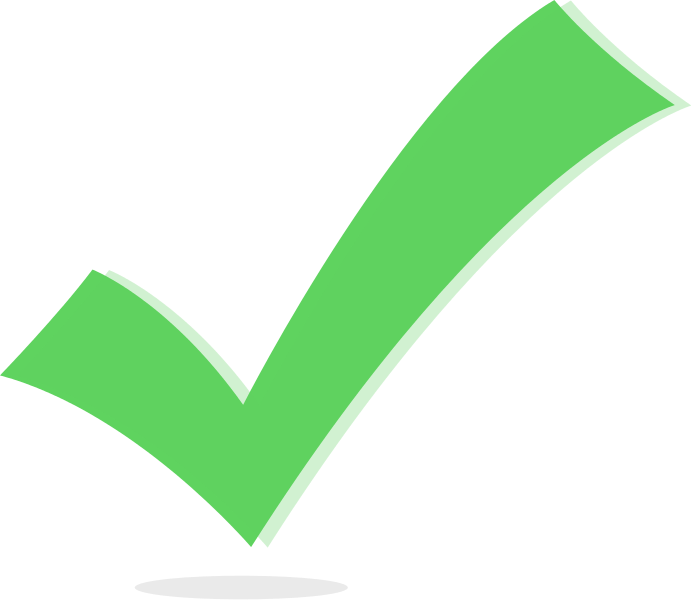 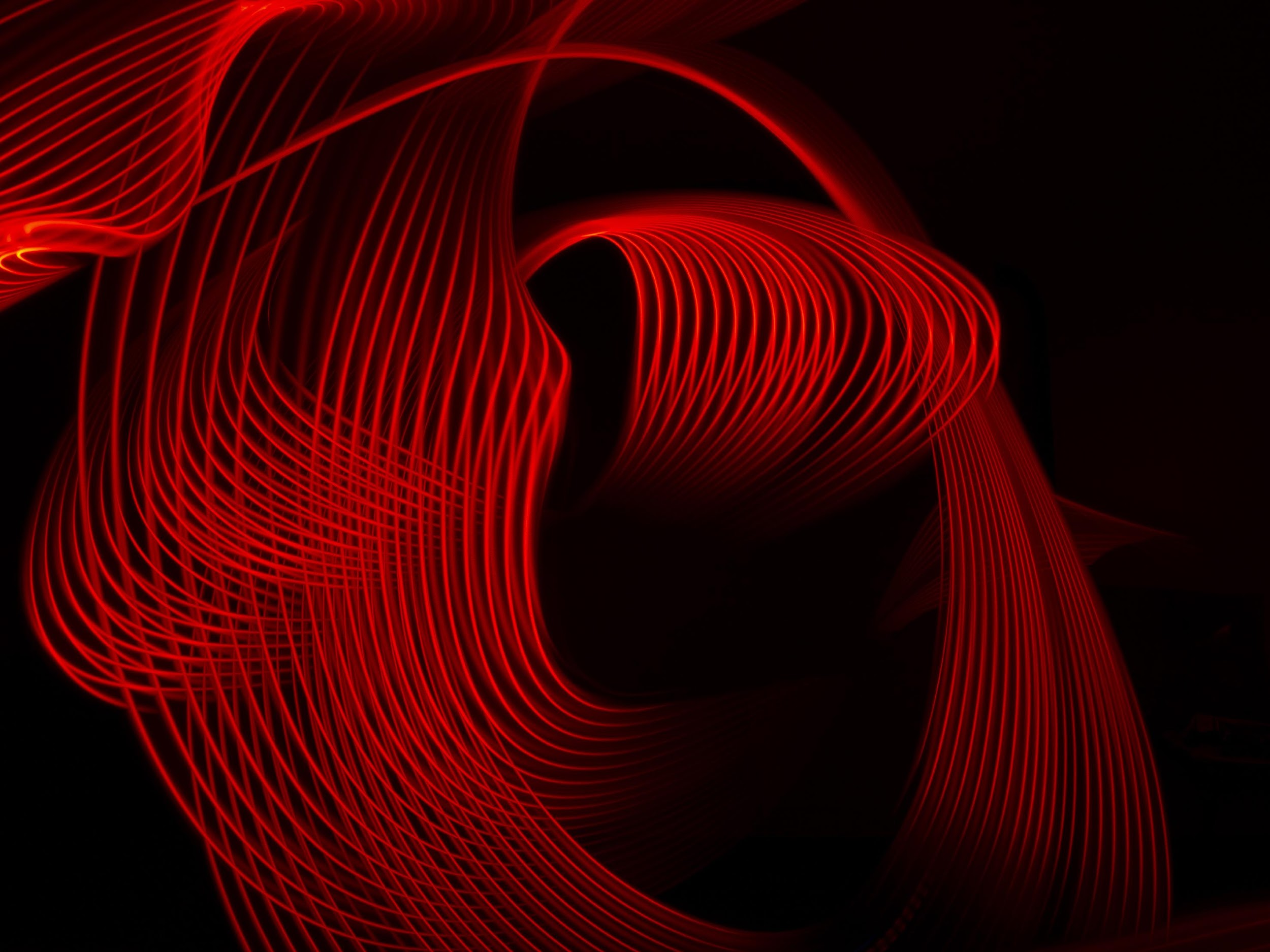 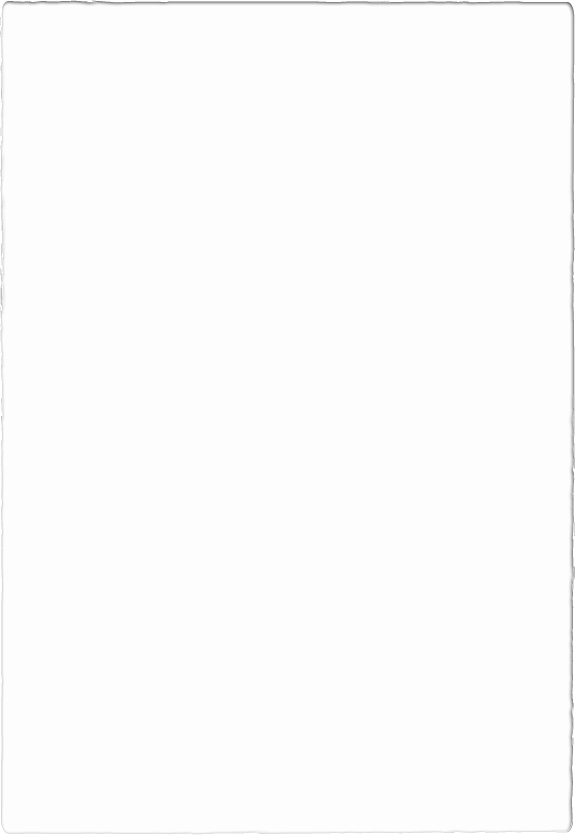 ESOL Program/Title IIIESOL Teacher Role
Co-teaches and/or Collaborates with Mainstream teacher (Elementary)
Supports content areas teachers with instructional strategies as they relate to second language development
Serves as the ELA and ELD Teacher  with corresponding course codes in a sheltered environment (Secondary)
Analyzes ACCESS for ELLs Data and other data points to inform supports and instruction
Creates structures of support as they align with students’ English language development needs in the 4 language domains
Designs language development interventions (4 domains)
Collaborates in the creating of student support schedules
Supporting Emerging Bilinguals with access to educational digital technologies
Supporting Bilingual Assistants in acquiring current educational technology access 
Conduct research to remain current on pedagogy and equitable practices on second language acquisition and literacy
Pushes into classrooms and/or provides instructional support in a sheltered environment (Elementary)
Supports EOS/re-evaluations and/or ELL Committee Meetings 
Participates in data chat/team meetings for ELLs
Participates IEP meetings for dually coded ELLs
*All ESOL Teachers’ Schedules should reflect a Consultation Period (in addition to a planning period)
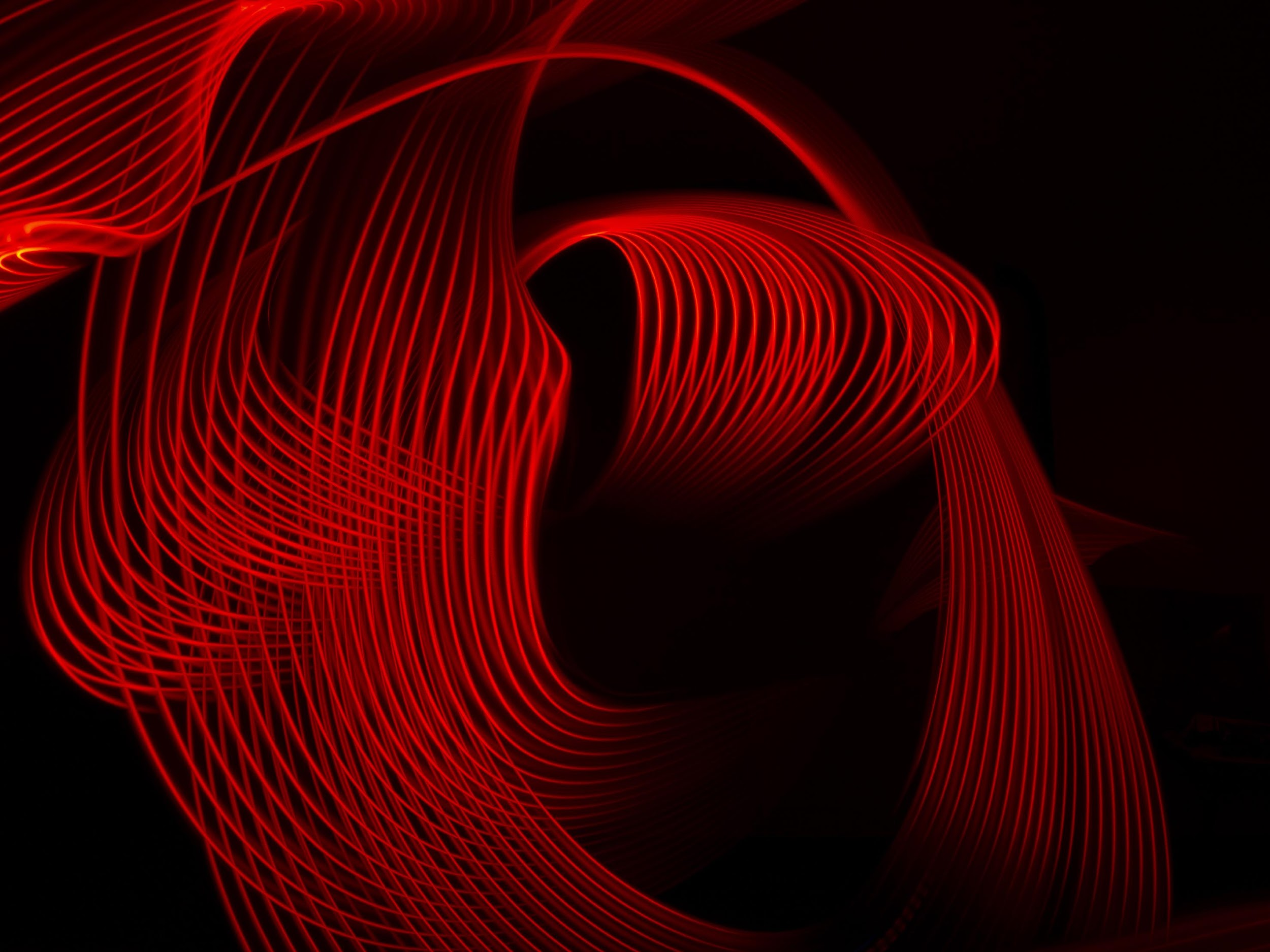 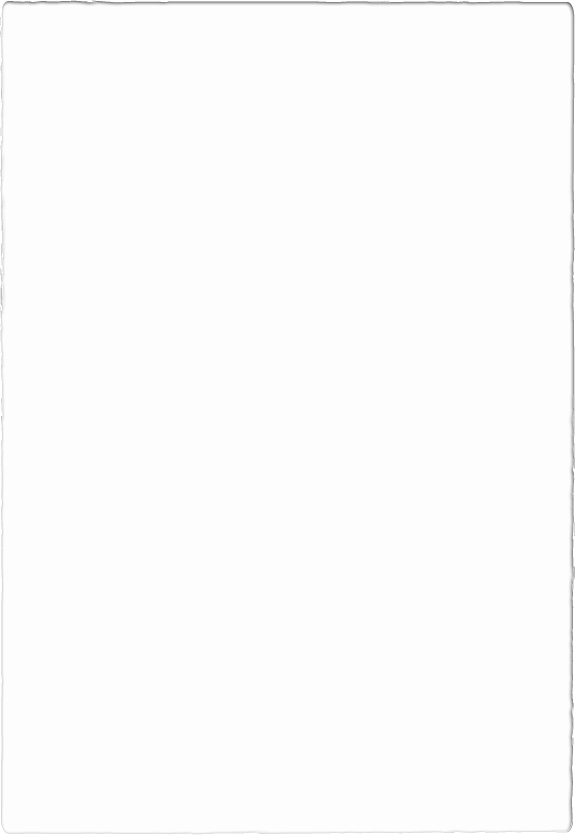 ESOL Program/Title IIIESOL Contact Role
Conducts all compliance processes (serves as the Program Manager, maintains Audit/Monitoring folder, scheduling and conducting EOS/Reevals, AS400 data entry, etc. refer to consultation checklist)
Works with clerk to ensure correct data collection is occurring on the front end (HLS, Immigrant, DEUSS, S313 fields, etc.)
Shares ACCESS for ELLs (WIDA) data with all faculty members
Runs/analyzes monthly compliance reports
Schedules/conducts EOS/re-evaluations and language assessments
Schedules/conducts Initial language placement assessment
Ensures that compliant and equitable educational practices are consistently exercised (retention/grade failures)
Collaborates with the ESOL Teacher to create Bilingual Assistant schedule of support
Enters AS400 Data
Updates ELL Plan (Monitoring Folder)
Updates and manages the ESOL Audit Binder
Collaborates with school counselors regarding student schedules (changing, creating, etc.)
Every student deserves an equitable educational experience.#IStandForEquityInEducationalPracticesMarilyn J. BorgesBorges.Marilyn@Brevardschools.orgESOL/Title III Websitehttps://www.brevardschools.org/Page/3433ESOL/Title III District Contacts for Schoolshttps://drive.google.com/file/d/1ECS6yzq306xfdURyZVX_3RFHUiObCT2G/view
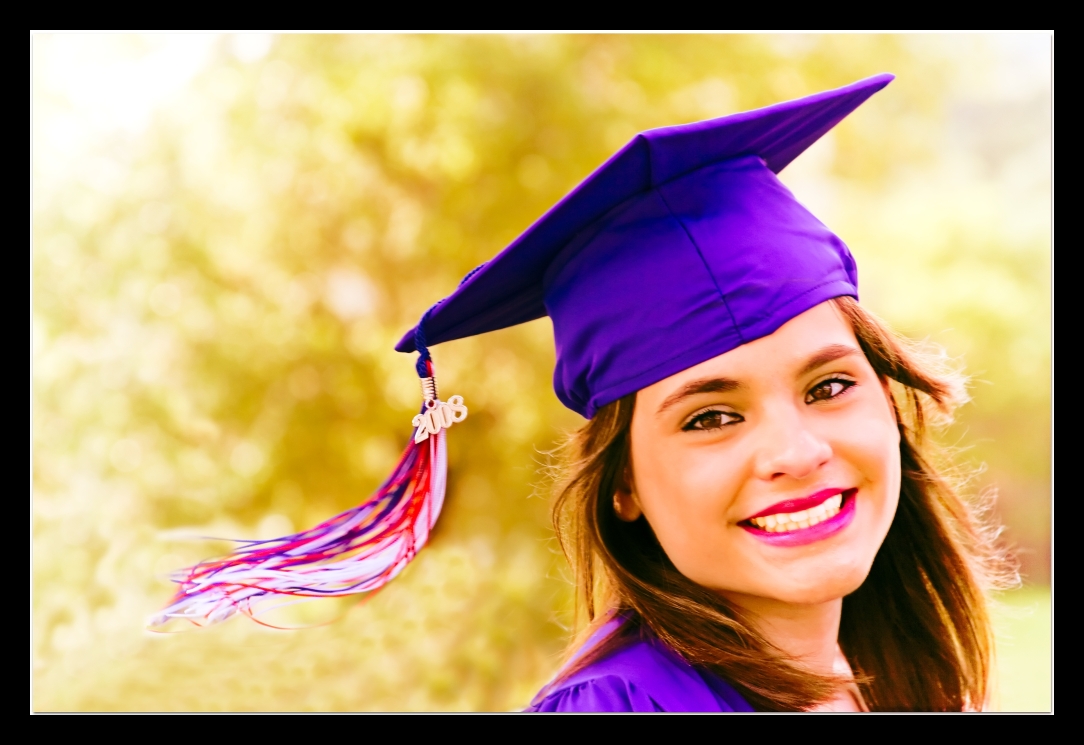